CHAPTER  3
PLANT DEPARTMENT
Roselyn A. Naranjo, RPh, MPH USPF, College of Pharmacy www.roselynnaranjo.vze.com  roselean@gmail.com
PRODUCTION CONTROL
Inventory Control
Purchasing
Monitor & record all materials in production & control the flow of raw materials & finished products. The stocks are checked periodically.
Purchase requisition items for the company both from local & imported sources
PRODUCTION 
CONTROL
Planning & Scheduling
Coordinates with marketing for the supply of required products, plan & schedule the manufacture of the the product.
WAREHOUSE DIVISION
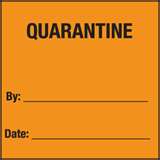 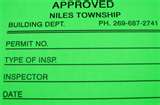 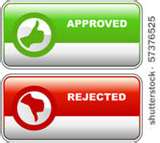 Raw material section
Quarantine Area
Approved for Use Area
Rejected Area
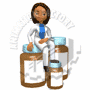 IN-PROCESS section
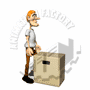 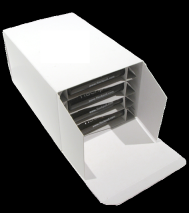 WAREHOUSE 
DIVISION
Finished product
Packed, bottled
Boxes no label yet
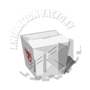 Returned goods
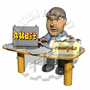 Dispensing section
ENGINEERING & MAINTENANCE
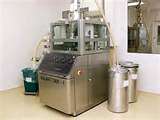 Take charge of the maintainance of all machines
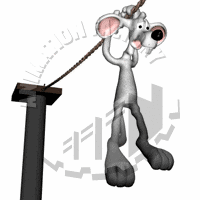 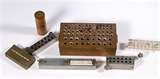 Electric line
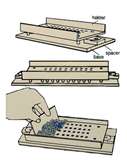 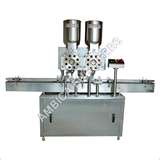 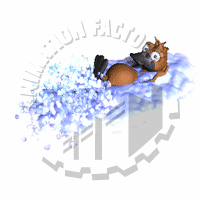 Machines
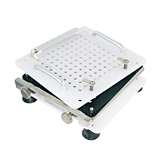 Water  line
PRODUCTION
Procedure for Manufacturing of a Product
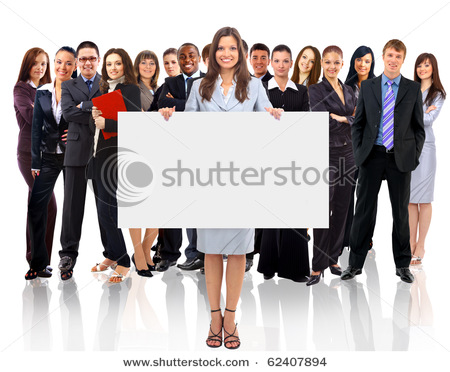 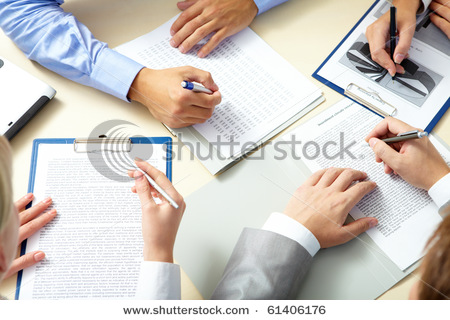 Parent company abroad
prepares the 
Master Formula
Name of the Product
Potency of the active ingredient
Batch Size
List of ingredients, 
Specifications & Code numbers
Quantity of each ingredients
Signature of the people involved in the preparation
PRODUCTION
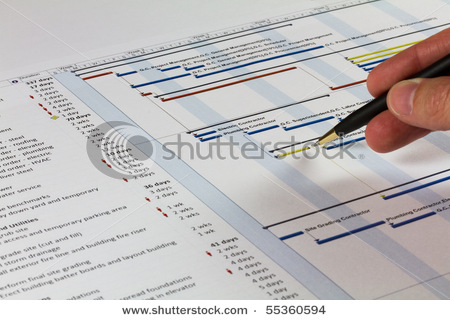 Quality Control Head
If the Master  Formula  is NOT the actual amount to be manufactured
PRODUCTION
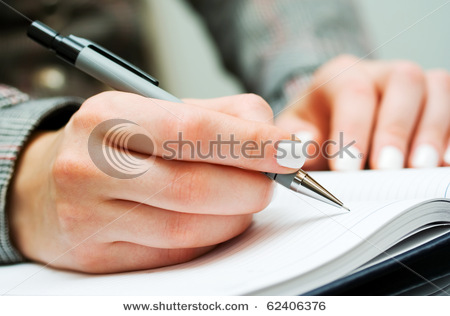 Production Control Head
Manufacturing Order
Date of Production
Manufacturing Order Number
PRODUCTION
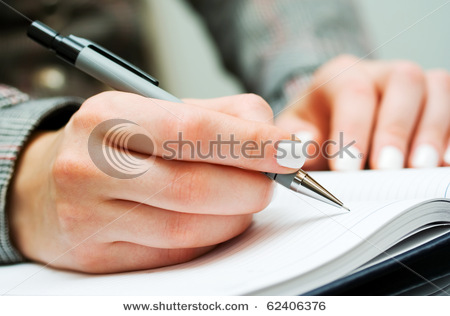 Production Control Head
Manufacturing Order
+
Finishing Order
Production
Warehouse
dispensing
manufacturing
PRODUCTION
DISPENSING PHARMACIST
Manufacturing Area
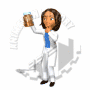 transfers
or
Packaging Section
Compounds the product
checked

Weighs and measures the ingredients
tested

assayed

STANDARD PROCEDURE
PRODUCTION
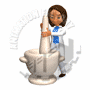 Quality Control
Packaging Section
Warehouse
Compounded
product
stripped
bottled
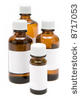 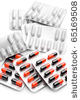 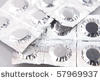 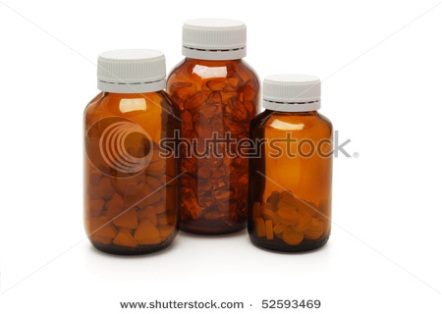 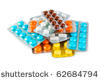 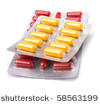 PRODUCTION
Quality Control
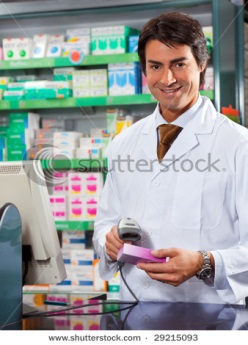 Warehouse Finished Product Section
CLASSIFICATION OF PHARMACEUTICAL PREPARATIONS
Refer to pages 22, 23 and 24
Prepare for a quiz